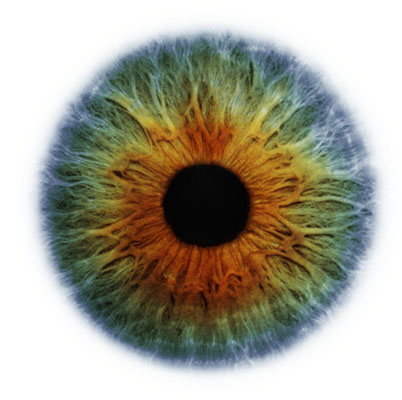 SENILE CATARACT
BY :        Azlizan Supian
       Safiyyah Aminudin
     Nor Aizah Muhammad
DEFINITION
* Gradual opacification of the lens affecting old   people above 50 years old and not suffering   from local or systemic disease.
 * Usually bilateral and occurs equally in men and women
GRADUAL DIMINUTION OF VISION
PROGRESSIVE COURSE
PAINLESS
Incipient stage :* Wedge-shaped opacity with  apex directed toward the     centre of the lens* Red reflex appears as black sectors against red background
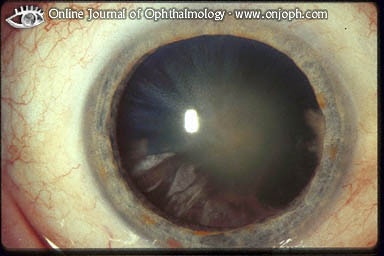 Immature stage :* Opacity of the entire cortex except for the superficial zone   under the capsule.* Grayish lens with iris shadow appearance.* Red reflex is markedly decrease
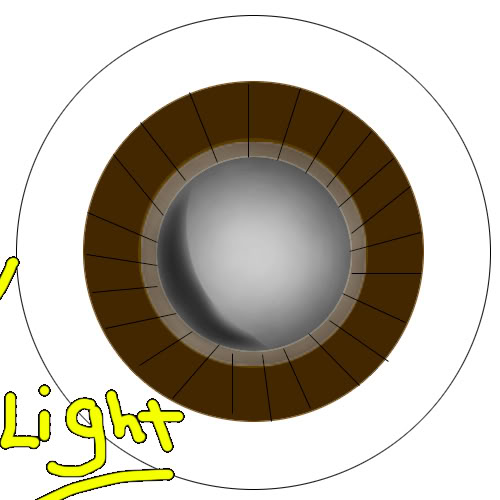 Intumescent cataract :* May occur or may not occur* It may induce pupillary block ( phacomorphic ) glucoma
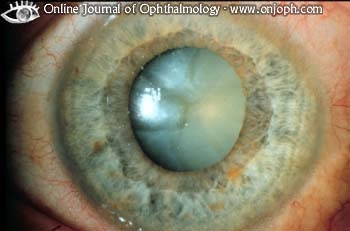 Mature stage :
* Opacity reaches the subcapsular fibers & lens appears
   white
*  Visual acuity is hand movement
*  Grayish white red reflex
*  No iris shadow
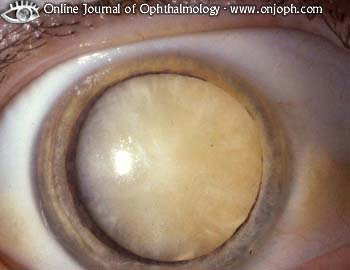 Hypermature stage :*Degenerated lens matter escape from lens through the intact   capsule with shrinkage of the lens*The anterior chamber is deep and the iris is tremulous*Iris shadow can be seen* It occurs if the degenerated lens matter are   retained and liquefied within the capsular   bag allowing the nucleus to sink inferiorly.  (sunset appearance)
SHRUNKEN TYPE
MORGAGNIAN TYPE
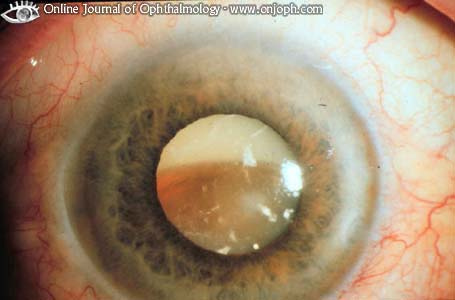 COMPLICATIONS OF 

HYPERMATURE CATARACT
* phacolytic glaucoma     * Subluxation or dislocation 	of the lens     * phacoanaphylactic uveitis
SENILE NUCLEAR CATARACT
* As a result of nuclear sclerosis
* It takes a very long time to become mature
* No stage of intumescent or shrinkage
* Due to melanini deposition,it appears yellow,brown,deep   
   brown and may be black in excessive melanin deposition
   ( Cataracta nigra )
* Red reflex is seen peripherally around central black disc
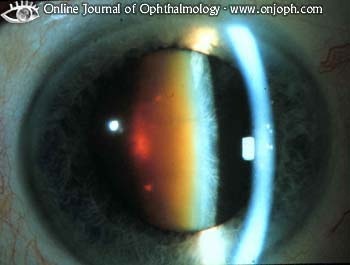 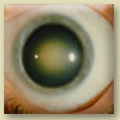 CLINICAL PICTURE SYMPTOMS :
* Gradual progressive painless diminution of vision (never below H.M)
* Night blindness in cortical cataract and day blindness in nuclear cataract.
* Fixed black spots in the field of vision.
* Uniocular diplopia or polyopia (incipient cataract).
* Index myopia in nuclear cataract. This may improve presbyopia and the condition is referred to as second sight
* Index hypermetropia in cortical cataract.
* Halos around light in cortical cataract.
* Rapid diminution of vision in intumescent cataract.
* Red eye, headache, and ocular pain in phacomorphic or phacolytic glaucoma.
SIGNS :
DIFFERENTIAL DIAGNOSISImmature cataract :1) Senile sclerosis of the lens : The visual acuity is good and      red reflex is intact.2) From other causes of gradual painless diminution of      vision                      Mature cataract :  Grayish white cataract 1) Complicated cataract which appears chalky white
THE CHOICE OF OPERATION
Extracapsular Cataract Extraction (ECCE)
* The operation of choice for routine cataract extraction. 
* ECCE involves the removal of the lens nucleus through an opening in 
   the anterior capsule with retention of the integrity of the posterior capsule.
* ECCE possesses a number of advantages over ICCE, most of which are 
   related to an intact posterior capsule, as follows:

1) Small incision with less postoperative astigmatism
2) Less incidence of :
    -Vitreous loss
    -Infection
    -Glaucoma
    -Cystoid macular edema
    -Retinal detachment
3) Allows implantation of posterior chamber IOL
The main requirement for a successful ECCE and posterior capsule
 IOL implantation is zonular integrity. As such, when zonular support
 is insufficient or appears suspect to allow a safe removal of the cataract 
via ECCE, ICCE or pars plana lensectomy should be considered.
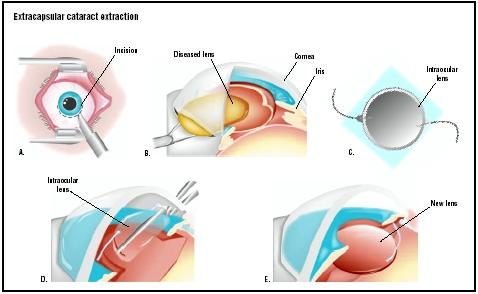 PHACOEMULSIFICATION


Phacoemulsification has the following advantages over ECCE :
1) Small incision ( sutureless )
2) Foldable ( Acrylic or Silicone IOL implantation )
3) Less astigmatism
4) Rapid visual recovery
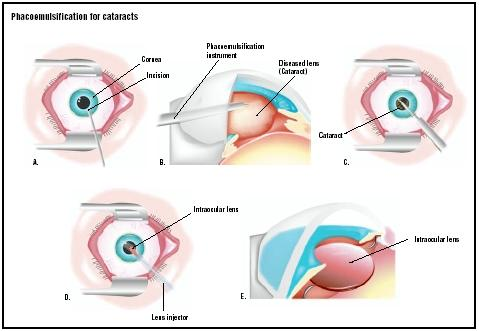 The major intraoperative complications encountered 
during cataract surgery:  
* Expulsive choroidal hemorrhage                          * Corneal edema
* Shallow or flat anterior chamber                         * Retained lens material
* Suprachoroidal hemorrhage or effusion               * Capsular rupture
* Vitreous disruption and incarceration into wound

Postoperative complication
* Corneal edema                                          * Delayed formation of the AC
* Iris prolapse                                               * Hyphema
* Iridocyclitis                                                * 2ry glaucoma
* Drawn up pupil                                          * Retinal detachment ( late )
* Endophthalmitis
* Opacification of the posterior capsule